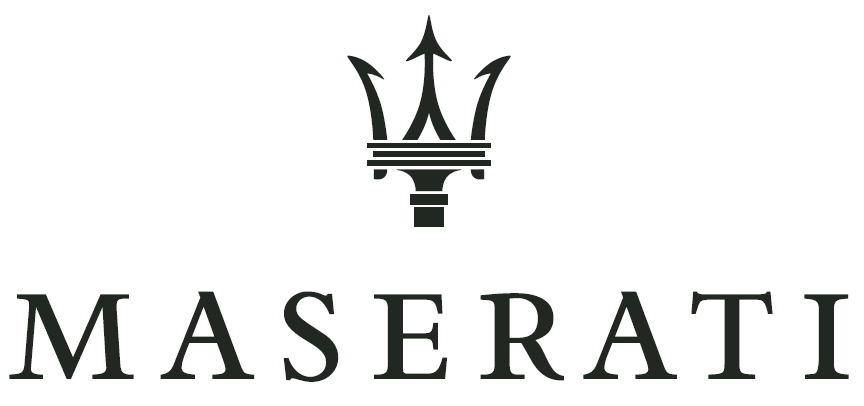 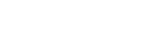 Maserati USA Direct
[Speaker Notes: Desired overall video length: 1 - 2 minutes

Test site:

Marketing site:]
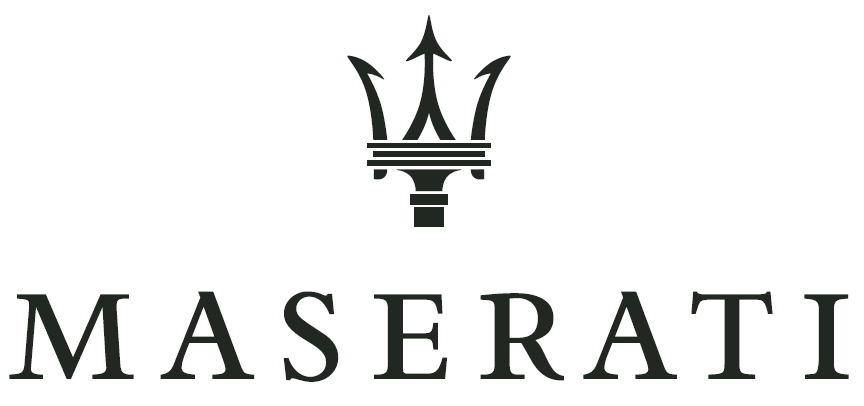 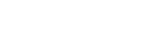 Maserati USA Direct


website address
[Speaker Notes: Video: Few seconds of stock footage of car videos, then overlay logo, PL name and PL URL
For this Intro slide and the last Contact Info slide, consider using a black background with white font and logo.

Video and sound options available:
E.g. Levante MY18 Bowers & Wilkins Surround Sound System 30 Seconds]
Introducing
Maserati USA Direct
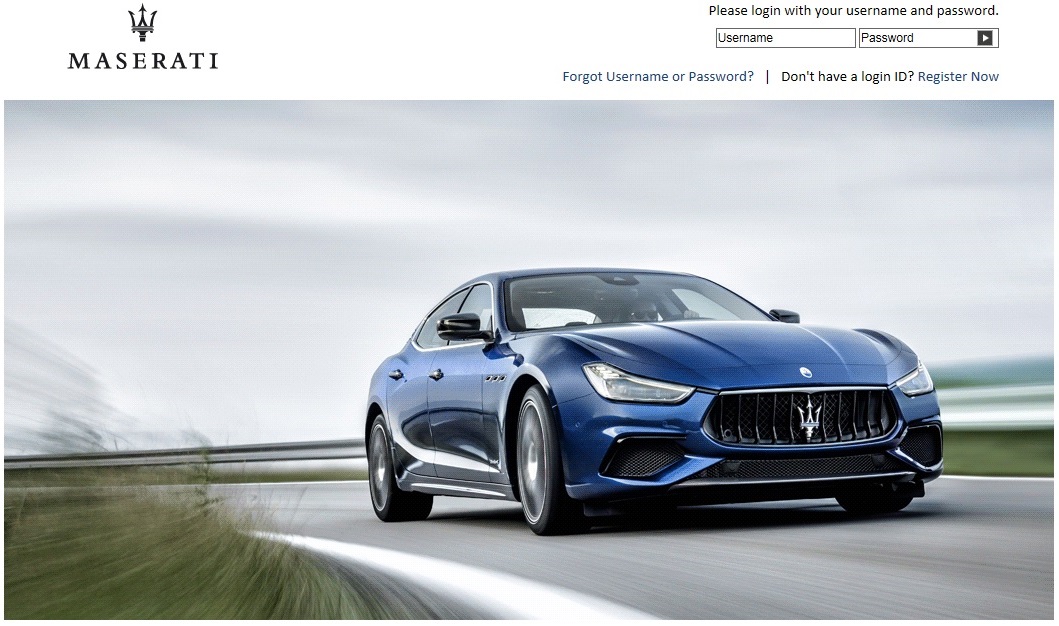 [Speaker Notes: The layout presented in this file is only an option. If you recommend another layout, feel free to explore. The screenshots can be overlaid on a desktop computer image/monitor. However, if you recommend another option that would better compliment the screenshots and layout, feel free to explore. 

Animate “Introducing” then “Maserati USA Direct”
Bring in a desktop with the screenshot overlay on the monitor
Visual indication: login action (i.e. Username field, Password field, click arrow)]
Turn-In Lease Returns
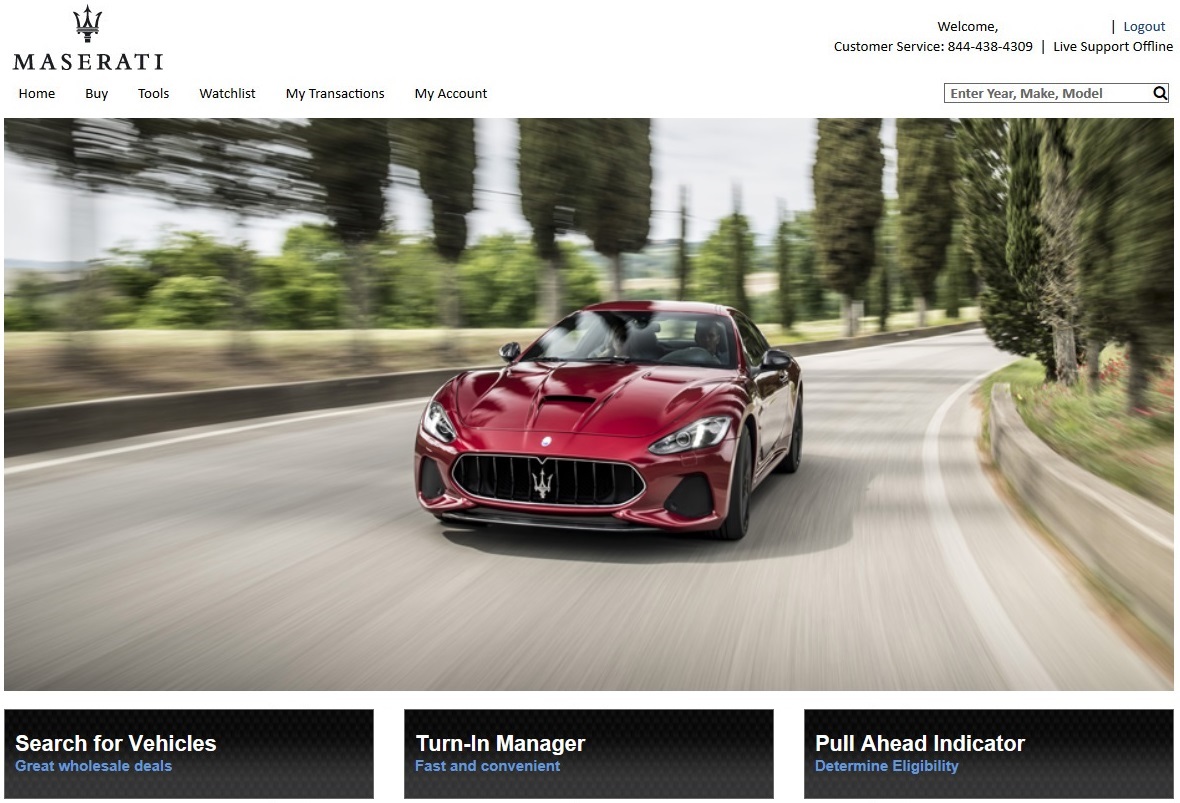 [Speaker Notes: - Show Home Page]
Turn-In Lease Returns

Easily ground and manage your off-lease vehicles
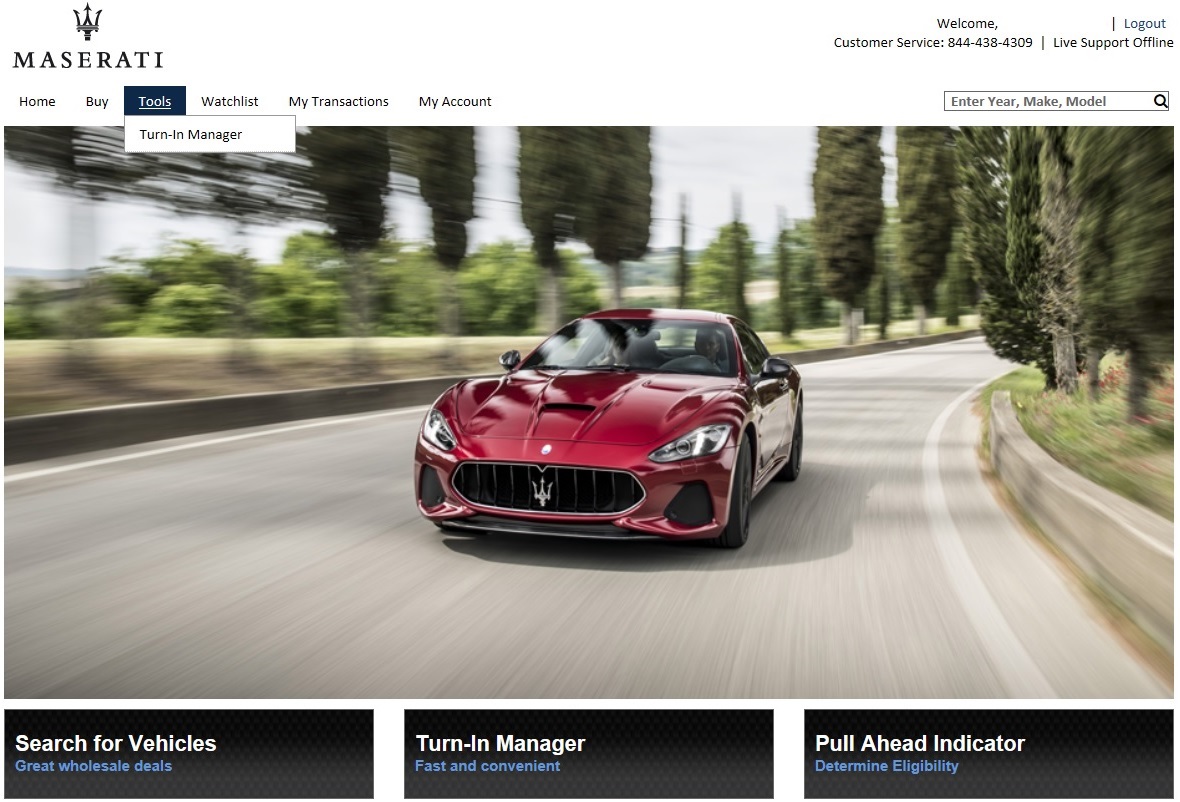 [Speaker Notes: -  Visual indication: hover over Tools, then select Turn-In Manager from dropdown]